Урок русского языка в 5 классе
Цели урока
Сформировать представление о способе выбора о-ё в корнях слов после шипящих;
Уметь определять написание о-ё в корнях слов и комментировать условия написания;
Фоторобот
Непарный твердый, но имеет  парный звонкий согласный;
Непарный твердый,  но имеет парный глухой согласный;
Непарные всегда  мягкие, непарные 
 всегда  глухие  согласные;
4. Непарный всегда  твёрдый, непарный 
 всегда глухой;
«Я знаю»
Что такое орфограмма? 
Для чего мы должны изучать орфограммы?  
Пригодится ли в жизни это качество - быть грамотным человеком?
Перечислите, какие вы знаете 
орфограммы правописания букв 
в корне слова?
Золотой, близкий,  чудо, редкий,   ненастный,  звездный, заявление,  шило, мягкий,  скрипач  лестный,   жизнь, робкий,  рассказать,   
сердце, щавель.
Проверяю себя
Золотой       близкий    чудо      ненастный
Заявление    редкий      шило    звездный
Скрипач       мягкий     жизнь    лестный 
Рассказать    робкий     щавель  сердце
Тема урока
Правописание  О/ Ё  после шипящих в корне слова.
Сделай выбор
б…чка          ч…лка
 м…д             ш…лк
 л…дка          щ…тка
 т…плый       ж…лтый
Проверь себя
бочка          чёлка
 мёд              шёлк
 лодка          щётка
 тёплый       жёлтый
Жёлтый,  шептать, жёрдочка, шёлк.
«Понаблюдаем, поразмышляем»
Ё                       О
 Шёпот              шорох
 Щётка               шов
 Чёлка                шофёр
Алгоритм
1. Определить часть слова.
2. Если орфограмма в корне, то подобрать однокоренное слово с Е.
3. Можно подобрать такое слово – пишем Ё.
4.  Нельзя подобрать такое слово – пишем О.
Образец рассуждения
Смотрю, какая часть слова
Смотрю, требует ли  слово запоминания
нет
да
проверяю
Пишу Ё
чёрточка
чертит
Пишу О                   Запомнить
шОв, капюшОн, чОпорный:
«Передай мелок другу»
Ш..пот, ч..рный, обж..ра, ш..рох, чащ..ба, трущ..ба, ж..лтый, пч..лка, ш..рты, ш…ссе,   ж…лудь.
« Я знаю, какую букву писать»
В каком слове пишется буква О
   А.  ш…пот
   Б.  ш…рох
   В.  ш…рстка
   Г.  ж…лудь
« Я знаю, какую букву писать»
2. В каком слове пишется буква  Ё ?      А.  ч…рточка
     Б.   чащ…ба
     В.   ш…мпол
     Г.    ч…порный
« Я знаю, какую букву писать»
3.В каком слове не пишется буква О ?   А.    ш…рох
   Б.    ж…лтый
   В.    ш…в
   Г.     капюш…н
« Я знаю, какую букву писать»
4.В каком слове не пишется буква Ё ?    А.    ч…рточка
    Б.    ч…лка
    В.    крыж…вник
    Г.     прич…ска
Проверь себя
Б    
2. А    
3. Б    
4. В
«Всё в твоих руках»
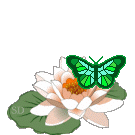 Домашнее задание
Работа по учебнику   или
Выполнение дополнительных заданий по карточке
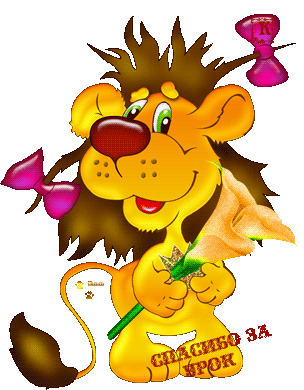